Environmentální ekonomieEkonomické a administrativní nástroje ochrany ŽP
Vilém Pařil
Otázka 1
Co je to instituce?
Institucionální zabezpečení ochrany ŽP
Legislativní nástroje

Institucionálně organizační nástroje
Administrativní nástroje
Programové a strategické nástroje
Ekonomické nástroje
Otázka 2
Co je cílem či účelem využívání administrativních nástrojů v ochraně ŽP?
Administrativní nástroje
Cílem
dodržování přípustné míry znečištění životního prostředí

Forma direktivně prosazovaného 
Příkazu
Zákazu
Limitu
Normy 
Předepsaného administrativního postupu nebo omezení
Administrativní nástroje
Příkazy a zákazy 
zakotveny v konkrétních právních normách
obecně platné nebo adresné nařízení autority ke změně technologie
Limity
emisní
limity na emise škodlivin vypouštěných do ovzduší z určitého zdroje znečištění
limity na obsah škodlivin v jednotce vypouštěných odpadních plynů nebo vody
imisní
stanovení nejvyššího přípustného množství znečišťujících látek v ovzduší, odpadních vodách a půdě
Normy
hygiena
Předepsaného administrativního postupu nebo omezení
EIA, SEA, IPPC
Limity
Limity využití území
Imisní limity
Apod.
Překročení imisních limitů
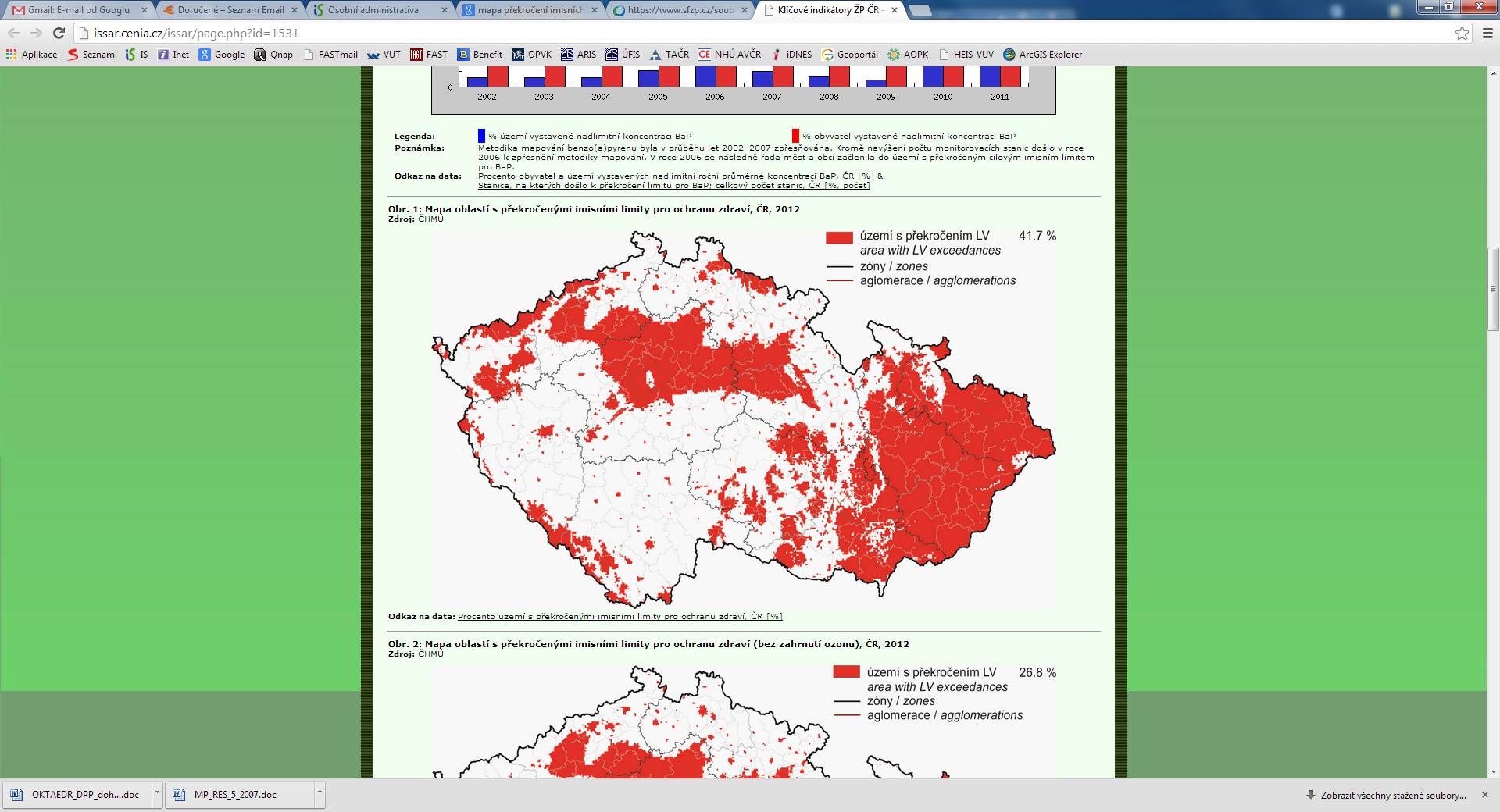 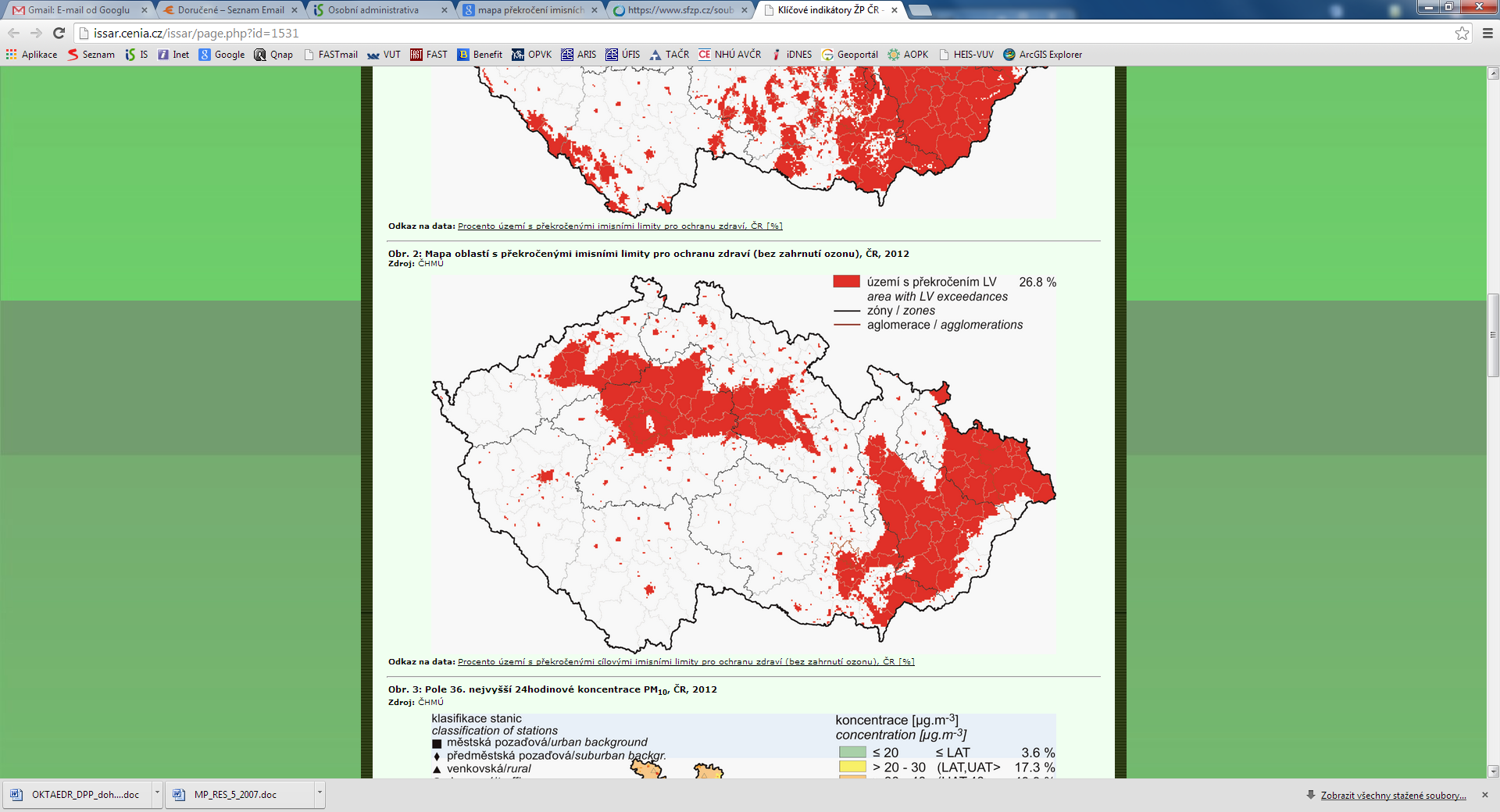 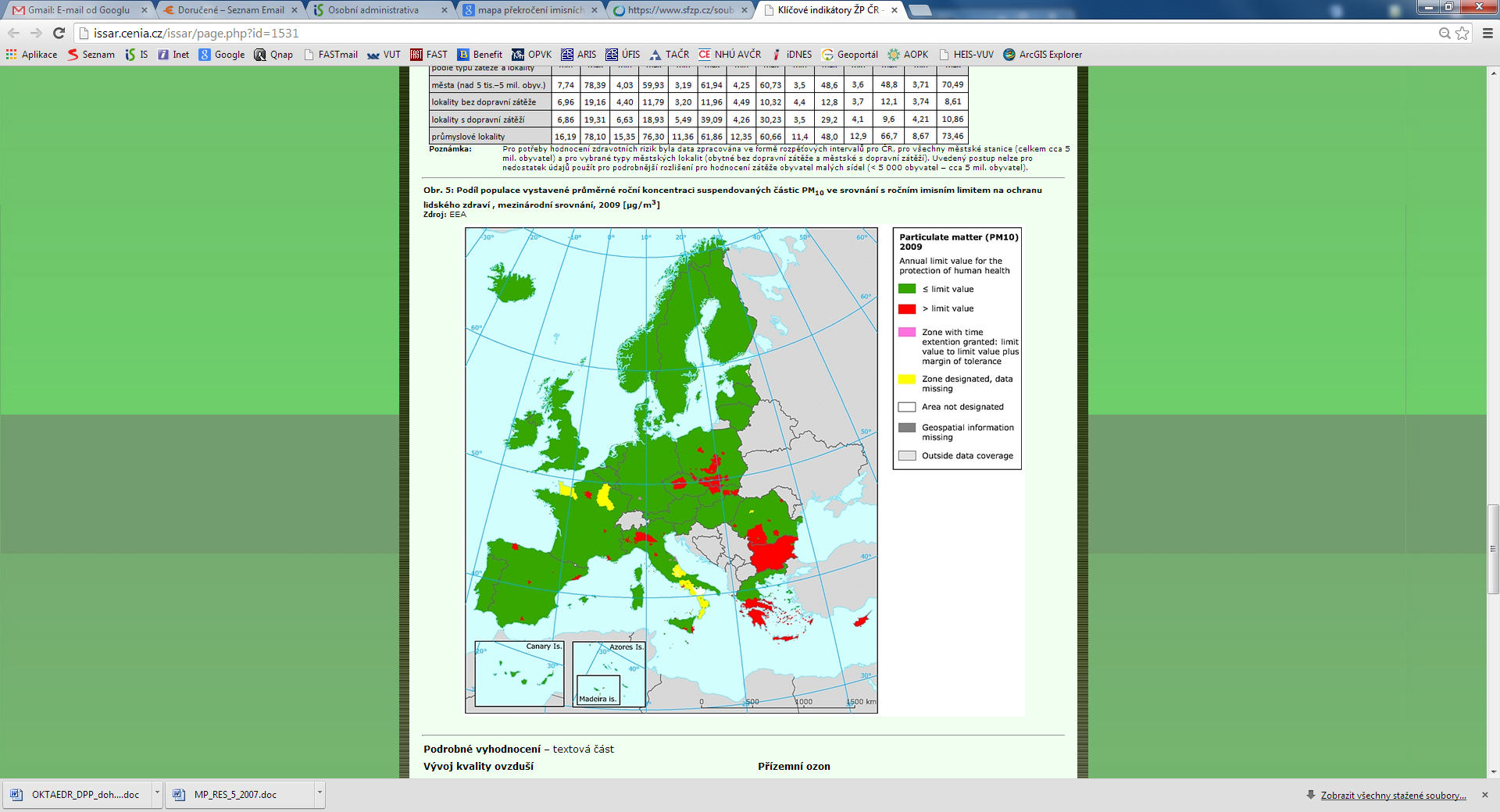 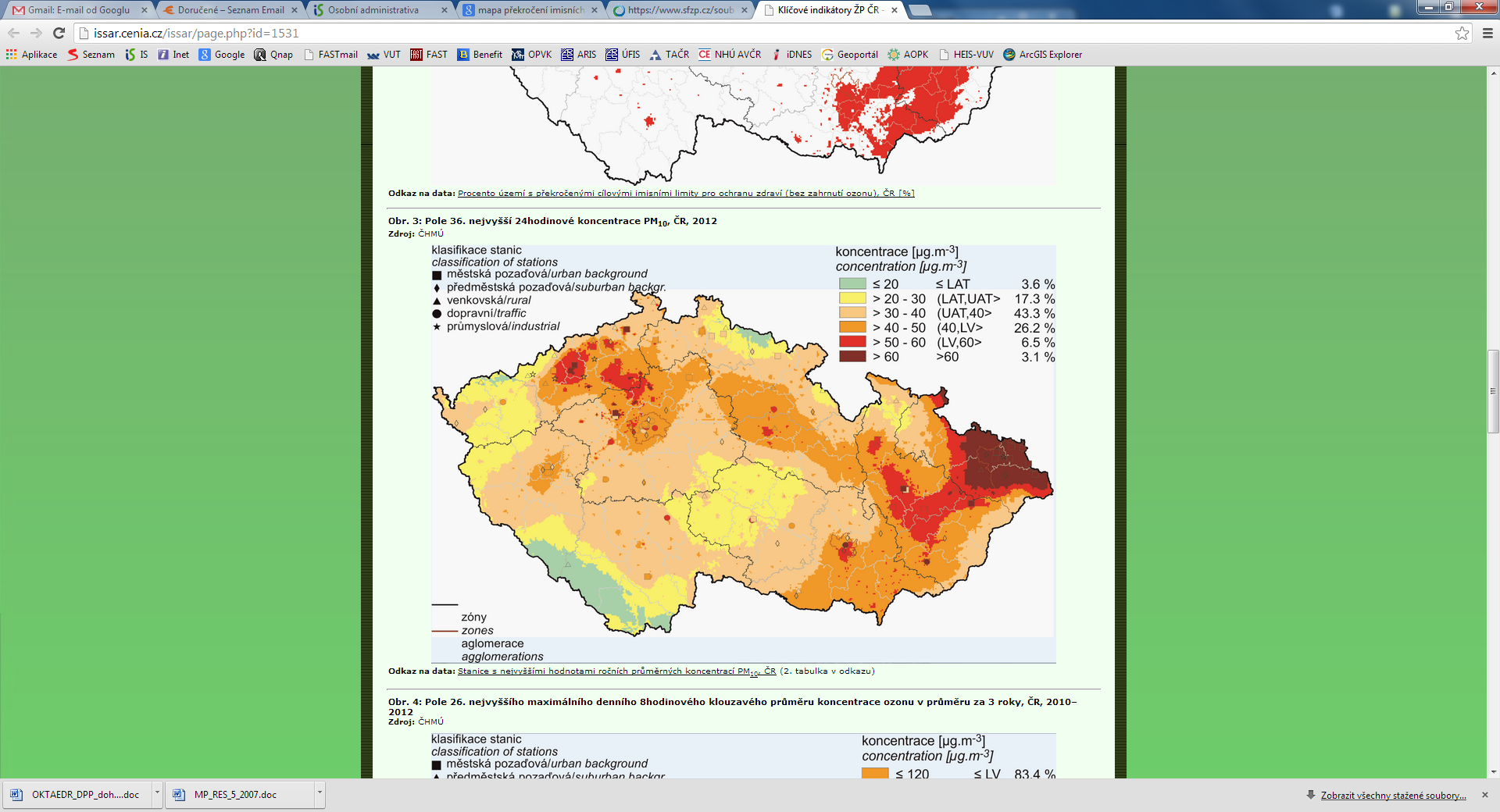 Ekonomické nástroje
Makroekonomické
Pozitivní stimulace
Přímé (podpůrné programy)
Nepřímé (daňový systém)
Negativní stimulace

Mikroekonomické
Funkce ekonomických nástrojů
Kompenzační
finanční náhrada (kompenzace či internalizace) externích efektů
Fiskální
dosažení finančního výnosu veřejných rozpočtů umožňující financování určitých aktivit veřejného sektoru, např. likvidaci starých zátěží
Stimulační
dosažení určitého ekologického cíle, např. snížení úrovně znečišťování nebo omezení spotřeby přírodních zdrojů
Redistributivní
ovlivnění cenových, respektive nákladových dopadů na různé sektory, odvětví a sociální skupiny
Komparativní
specifická pro transformační období postkomunistických států
operativní vyrovnání různých ekonomických podmínek různých znečišťovatelů, které vznikly předchozím vývojem, bez přímého ovlivnění podnikatelskými subjekty (např. v podmínkách cenové regulace, materiálního a technologického deficitu, atp.).
Ekonomické nástroje negativní stimulace
poplatky za znehodnocování životního prostředí
výnos je použit na financování akcí na ochranu životního prostředí
pokuty, platby za nedodržení stanovených povinností v oblasti ochrany životního prostředí
náhrady škody za znehodnocování životního prostředí
daně ekologického charakteru
cla, stanovení dovozních a vývozních cel u ekologicky škodlivých výrobků
Otázka 3
Jaká jsou metodická úskalí zavádění poplatků?
Poplatky
Princip „polluter pays“
Funkce
Motivační (změna chování subjektů)
Fiskální (zajištění výdajů na ochranu ŽP)
Selektivní (zohlednění míry škodlivosti)

Klíčový problém
Stanovení poplatku ve výši nákladů na zamezení škod
Metodická úskalí zavádění poplatků
Přesné stanovení ekvivalentu nákladů
Znečištění vody
Stanovení poplatků v případě neexistence ekvivalentních nákladů
Nemožnost likvidace škodliviny
Specifikace škodlivin
Kritéria
Významnost z hlediska znečišťování
Možnost měření
Využití poplatků
Národní, regionální, municipální úroveň
Poplatky v ŽP dle OECD
Poplatky za znečišťování životního prostředí
Poplatky za využívání přírodních zdrojů
Uživatelské poplatky
Poplatky za znečišťování životního prostředí
poplatky za znečišťování ovzduší
poplatky za vypouštění odpadních vod
poplatky za ukládání odpadů na skládky
poplatky za spalování odpadů
poplatky za hluk
administrativní, resp. místní poplatky
Poplatky za využívání přírodních zdrojů
poplatky za odběry podzemní vody
poplatky za odběry vody z vodních toků
odvody za odnětí půdy ze zemědělského půdního fondu
poplatky za odnětí pozemků plnění funkcí lesa
úhrady z dobývacího prostoru a z vydobytých vyhrazených nerostů (PUPFL)
poplatky za kácení dřevin
Uživatelské poplatky
poplatky za spotřebu látek poškozujících ozónovou vrstvu
poplatky za užívání vybraných umělých hnojiv a pesticidů
poplatky za používání tašek z umělých hmot, apod.

konstrukce těchto poplatků není technickou, ale sociálně-politickou úlohou
Poplatky užívané v ČR
poplatky za znečišťování ovzduší
poplatky za výrobu a dovoz regulovaných látek a výrobků, které je obsahují (např. látky ohrožující ozónovou vrstvu Země)
poplatek za odebrané množství podzemní vody
poplatky za vypouštění odpadních vod
platba k úhradě správy vodních toků a správy povodí
platby za komunální odpad
poplatky na podporu sběru, zpracování, využití a odstranění vybraných autovraků
poplatky za uložení odpadů
registrační a evidenční poplatky dle zákona o obalech
odvody za odnětí půdy ze zemědělského půdního fondu
poplatek za odnětí pozemků určených k plnění funkcí lesa
úhrady z dobývacího prostoru a z vydobytých nerostů
Poplatky za znečišťování životního prostředí v ČR
poplatky za znečišťování ovzduší
poplatky za vypouštění odpadních vod
poplatky za uložení odpadů
výše uložených poplatků
druh vypouštěných znečišťujících látek
pro látky s větším potenciálem škodlivosti pro životní prostředí může být stanovena vyšší sazba 
množství vypouštěných znečišťujících látek
případně i další faktory - velikost, resp. kategorie zdroje znečišťování apod.
Poplatky za využívání přírodních zdrojů v ČR
platba za odebrané množství podzemní vody
odvody za odnětí půdy ze zemědělského půdního fondu
úhrady z dobývacího prostoru a z vydobytých nerostů
poplatek za odnětí pozemků určených k plnění funkcí lesa
Komponenty poplatkového systému
stanovení předmětu zpoplatnění
vymezení poplatníků, resp. plátců
určení způsobu výpočtu
stanovení výše poplatků (základní sazby)
případné zavedení přirážek k základní sazbě
stanovení úlev, odkladu placení popřípadě výjimek z placení
stanovení způsobu výběru poplatků
způsob kontroly celého systému
určení užití výnosu z poplatků
Příjmy SFŽP 2012 (v mil. Kč)
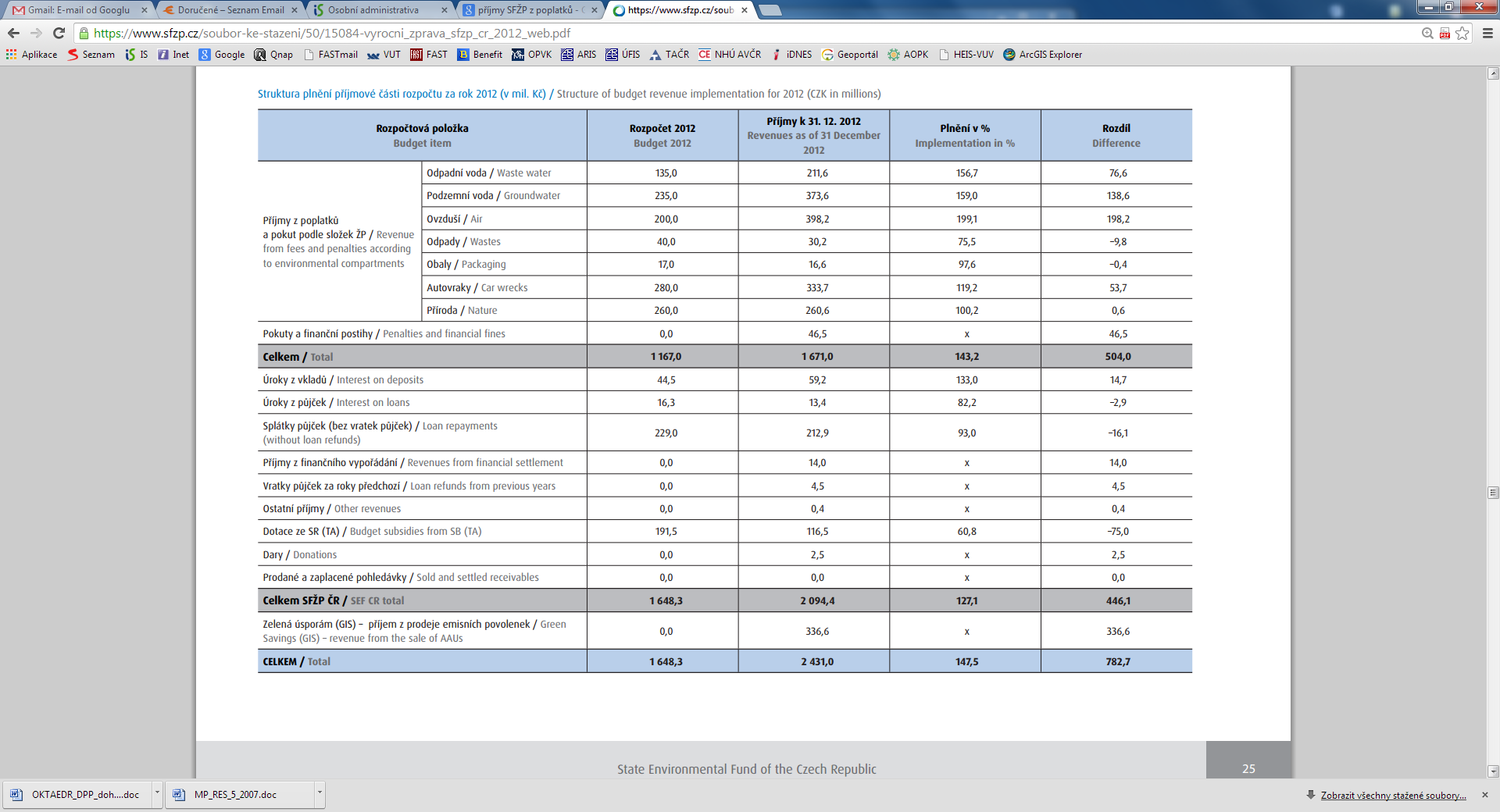 Poplatky za znečišťování ovzduší
Systém poplatků v ochraně ovzduší 
poplatky za znečišťování ovzduší
poplatky za výrobu a dovoz regulovaných látek a výrobků, které je obsahují
Do roku 2012
Od 1. 9. 2012 pouze krajská úroveň
Znečišťující látky vnášené do ovzduší
Ostatní zpoplatněné znečišťující látky do r. 2012:
I. třída:
Azbest,
Benzen,
Berylium a jeho sloučeniny vyjádřené jako Be.
II. třída:
Fluor a jeho organické sloučeniny vyjádřené jako F x,
Chlor a jeho organické sloučeniny vyjádřené jako Cl x,
Brom a jeho organické sloučeniny vyjádřené jako Br x,
Fluor a jeho anorganické sloučeniny vyjádřené jako F x,
Chlor a jeho anorganické sloučeniny vyjádřené jako Cl x,
Brom a jeho anorganické sloučeniny vyjádřené jako Br x,
Sulfan,
Sirouhlík
Hlavní zpoplatněné znečišťující látky do r. 2012:
tuhé znečišťující látky,
anorganické kyslíkaté sloučeniny síry vyjádřené jako oxid siřičitý (dále jen „oxid siřičitý“),
anorganické kyslíkaté sloučeniny dusíku vyjádřené jako oxid dusičitý (dále jen „oxidy dusíku“),
těkavé organické látky – vyjma zvláště vyjmenovaných mezi ostatními zpoplatněnými znečišťujícími látkami ve třídách I - II,
těžké kovy a jejich sloučeniny vyjádřené jako kov (dále jen „těžké kovy“); těžkými kovy se rozumí kovy, případně metaloidy, které jsou stabilní a jejich specifická hmotnost je větší než 4 500 kg/m3,
oxid uhelnatý
amoniak a soli amonné vyjádřené jako amoniak (dále jen „amoniak“)
polycyklické aromatické uhlovodíky,
methan.
Sazby poplatků produkované velkými a středními stacionárními zdroji do r. 2012
Sazby poplatků produkované malými stacionárními zdroji do r. 2012
u malých spalovacích zdrojů
u malých ostatních zdrojů
Novelizace 1. 9. 2012
Poplatek pouze >50 tis. Kč za provozovnu
Základem poplatku za znečišťování je množství emisí ze stacionárního zdroje nebo zdrojů v tunách
Součin základu a sazby (příloha 9 zákona č. 201/2012 Sb.) a koeficientu dle dosahované úrovně emisí
Platby za komunální odpad
Způsoby stanovení platby :
Zákon 185/2001 Sb. o odpadech
úhrada za shromažďování, sběr, přepravu, třídění, využívání a odstraňování komunálních odpadů
smluvní poplatek (§ 17)
poplatek za komunální odpad
OZV (§ 17a)
Zákon 565/1990 Sb. o místních poplatcích
místní poplatek za provoz systému shromažďování, sběru, přepravy, třídění, využívání a odstraňování komunálních odpadů
místní poplatek (§ 10b)
Poplatky na podporu sběru, zpracování, využití a odstranění vybraných autovraků
§ 37e zákona o odpadech
3.000 Kč v případě splnění mezních hodnot emisí EURO 2 (přibližně vozidla vyrobená v letech 1996-1999)
5.000 Kč v případě splnění mezních hodnot emisí EURO 1 (1993-1995)
10.000 Kč v případě, kdy vozidlo nevyhoví ani normě EURO 1 (před rokem 1993).
poplatek neplacen - minimálně mezní hodnoty emisí podle normy EURO 3 (cca od roku výroby 2000)
Poplatky za uložení odpadů
2 složky:
základní složka - uložení odpadu
příjmem obce
riziková složka - uložení nebezpečného odpadu
příjmem Státního fondu životního prostředí
např. výbušnost, oxidační schopnost, hořlavost, dráždivost, toxicita, karcinogenita, infekčnost atd. Jako příklad nebezpečných odpadů lze uvést odpady polychlorovaných bifenylů (PCB), infekční zdravotnické odpady nebo odpady obsahující rtuť či olovo atd.
Sazby poplatků za uložení odpadů
Základní sazba
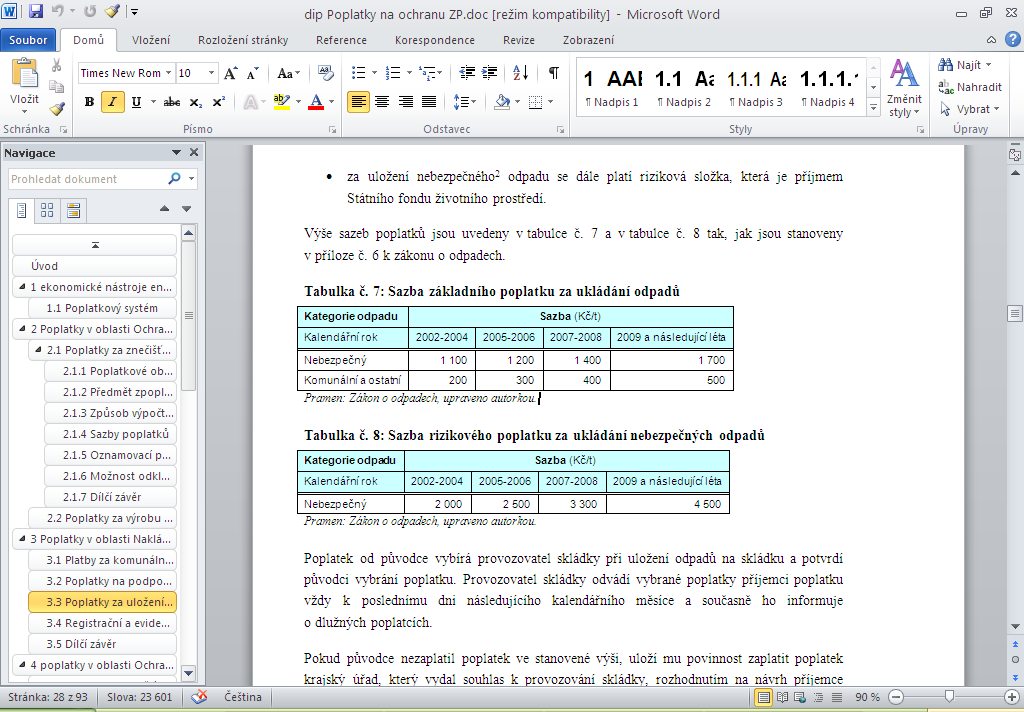 Riziková sazba
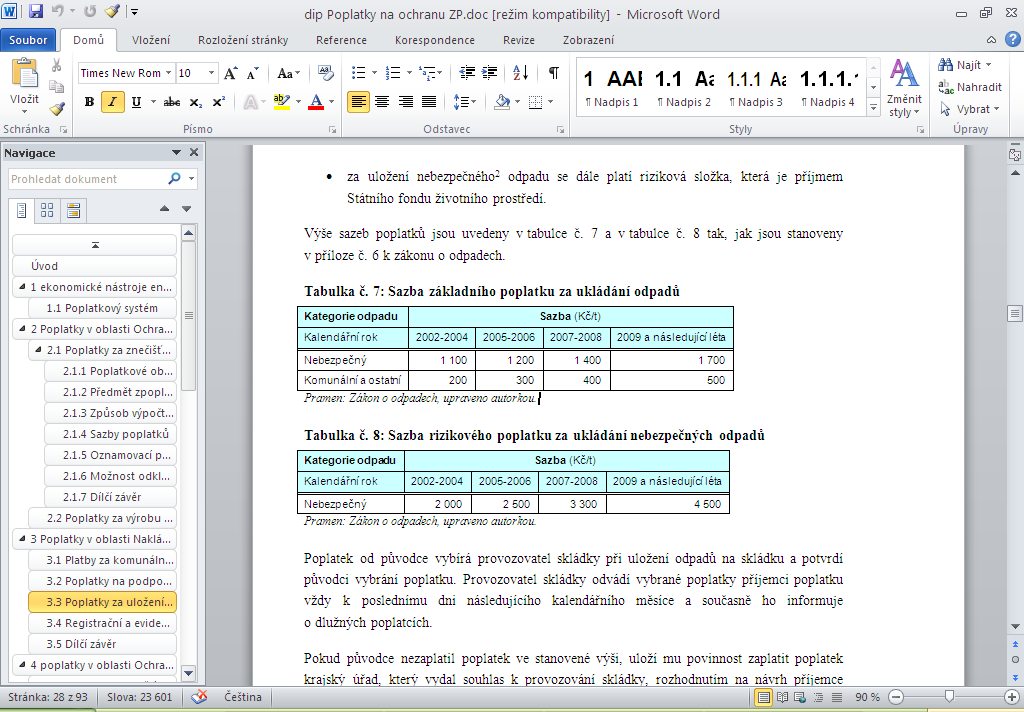 Registrační a evidenční poplatky dle zákona o obalech
§ 30 zákona č. 477/2001 Sb. o obalech
zápis do Seznamu nositelů povinnosti zpětného odběru nebo využití odpadu z obalů
800 Kč
rozhodnutí o autorizaci
2 000 Kč
smlouva o zajištění plnění povinnosti zpětného odběru a využití odpadu z obalů (smlouva o sdruženém plnění)
nad 300 Kg/rok
800 Kč za každou smlouvu
Odvody za odnětí půdy ze zemědělského půdního fondu
zákon 334/1992 Sb. o ochraně ZPF
základní hodnotové ukazatele zemědělské půdy v Kč za 1 ha 
podle hlavních půdních jednotek
podle klimatických regionů
ekologická váha vlivu
poškození zemědělské půdy
Příjem 40% obec / 60% SFŽP
Poplatek za odnětí pozemků určených k plnění funkcí lesa (PUPFL)
289/1995 Sb. lesní zákon
Výše ročního poplatku za 1 ha
součin 
průměrné roční potenciální produkce lesů
6,3 m3/ha
průměrné ceny dřeva na odvozním místě - 983 Kč za 1 m3 
faktoru ekologické váhy lesa
od 1,4 do 5,0
Příjem 40% obec / 60% SFŽP
Úhrada z dobývacího prostoru
§ 32a 44/1988 Sb. horní zákon
roční platba
Nejvýše 10% z tržní ceny
započatý hektar plochy dobývacího prostoru
rozmezí 100 Kč až 1.000 Kč na hektar
příjem obcí
Úhrada z vydobytých nerostů na výhradních ložiskách nebo vyhrazených nerostů po jejich úpravě a zušlechtění
§ 32a 44/1988 Sb. horní zákon
roční platba
sazba 
od 0,5 % např. radioaktivní nerosty, uhlí hlubinně dobývané 
do 10 % např. magnezit, kamenná sůl
příjem 25 % SR / 75 % obce
Poplatek za odebrané množství podzemní vody
§ 88 254/2001 Sb. vodní zákon
Poplatek neplacen
pod 6 000 m3 za kalendářní rok nebo méně nebo rovno 500 m3 v každém měsíci
odběry povolené k účelu získání tepelné energie
odběry vody ke snížení znečištění podzemních vod apod.
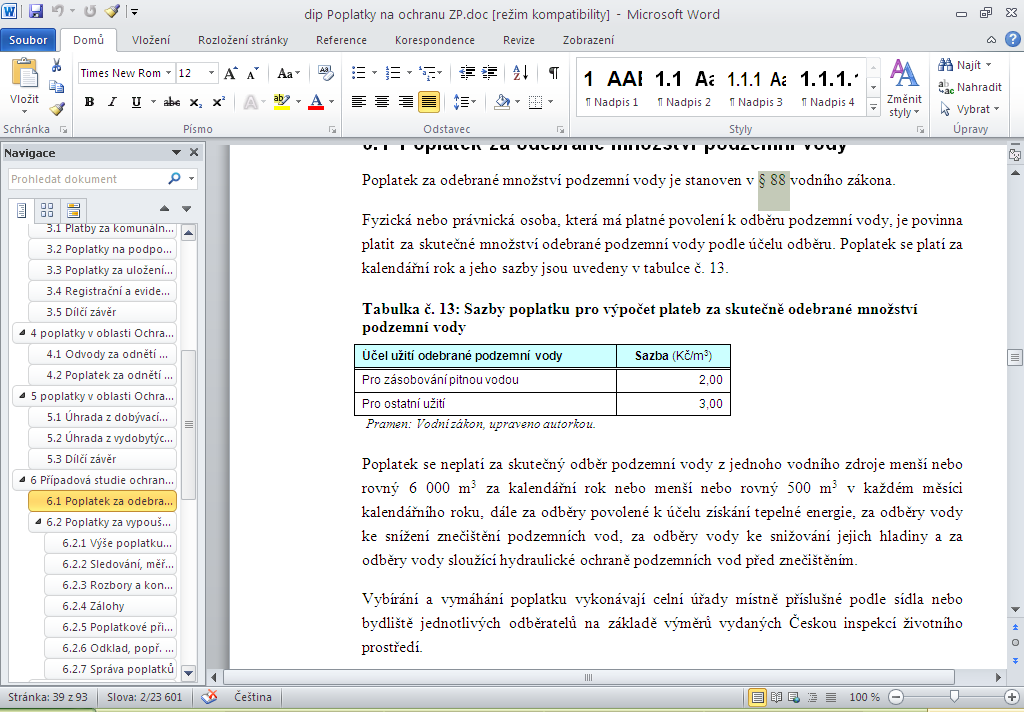 Poplatky za vypouštění odpadních vod do vod povrchových
§ 89-99 254/2001 Sb. vodní zákon
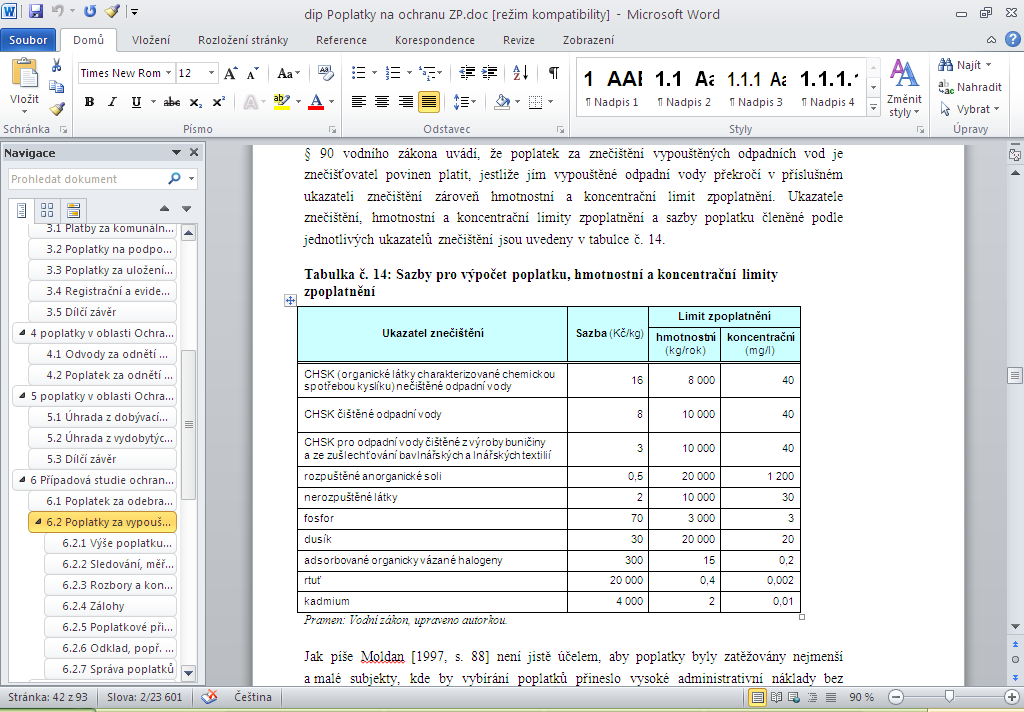 Další poplatky související s vodou
Poplatek za povolené vypouštění odpadních vod do vod podzemních
§ 100 254/2001 Sb. vodní zákon
3.500 Kč za kalendářní rok
Platba k úhradě správy vodních toků a správy povodí
§ 101 254/2001 Sb. vodní zákon
větší odběr než 6 000 m3 za kalendářní rok
Nepřímé nástroje pozitivní stimulace
Poskytnutí úlev na daních
Daň z příjmů FO
Daň z příjmů PO
Silniční daň
DPH
Spotřební daň
Daň z nemovitosti
Poskytnutí úlev na daních z příjmů FO
Zákon o daních z příjmů č. 586/1992 Sb.
Dary
z daňového základu lze odečíst hodnotu darů na ekologické účely
§ 15 odst. 1 zákona 586/1992 Sb.
u FO ve výši 2 – 10% základu daně
minimální částka je 1000 Kč
nejvýše však do 2% ze základu daně na jeden dar
Poskytnutí úlev na daních z příjmů PO
Zákon o daních z příjmů č. 586/1992 Sb.
Dary
z daňového základu lze odečíst hodnotu darů na ekologické účely
§ 20 odst. 8 zákona 586/1992 Sb.
u PO musí činit hodnota daru minimálně 2000 Kč, nejvýše lze odečíst 5% základu daně
Zařízení k ochraně ŽP
mezi náklady je možné zahrnout výdaje na provoz vlastního zařízení k ochraně životního prostředí
§ 24 odst. 2g zákona 586/1992 Sb.
Poskytnutí úlev na daních z příjmů PO
Zákon o daních z příjmů č. 586/1992 Sb.
Obnovitelné zdroje
§ 40 odst. 3 zákona 586/1992 Sb.
příjmy z provozu 
malých vodních elektráren do výkonu 1 MW
větrných elektráren
solárních elektráren (ale 180/2005 o vyr. el. z obn. zdr.)
odvod 26% výkupní cena / 28% zelený bonus, mimo do 30kW a umístění na střešní krytině)
zařízení na výrobu bioplynu
geotermálních zdrojů
příjmy jsou osvobozeny po dobu 5 let po roce uvedení zařízení do provozu
ČOV a třídění
§ 32 odst. 2 zákona 586/1992 Sb.
z daňového základu lze odečíst 15%  ze vstupní ceny zařízení na čištění a úpravu vod a třídících a úpravárenských zařízení na zhodnocení druhotných surovin
Poskytnutí úlev na silniční dani
Zákon č. 16/1993 o dani silniční
§ 6 zákona č. 16/1993 o dani silniční
snížena sazba daně u vozidel ekologicky šetrných k životnímu prostředí
Poskytnutí úlev na DPH
Zákon č. 235/2004 Sb. o dani z přidané hodnoty
zrušeno
§ 47 zákona č. 235/2004 Sb. o DPH
Dříve 22 % versus 5 %
20 % versus 14 %
Příloha č. 2 zákona č. 235/2004 Sb. o DPH
Odvádění a čištění odpadních vod včetně ostatních služeb souvisejících s těmito činnostmi
Sběr a přeprava komunálního odpadu
Příprava k likvidaci a likvidace komunálního odpadu
Sazby spotřební daně
Vysoké zdanění uhlovodíkových paliv 
cena pohonných hmot je významným faktorem ovlivňujícím rozvoj individuální automobilové dopravy
§ 48 zákona č. 353/2003 Sb. o spotřebních daních
12 480 až 13 710 Kč / 1000 l
Poskytnutí úlev na dani z nemovitostí
Zákon č. 338/1992 Sb. o dani z nemovitostí
§ 4 zákona č. 338/1992 Sb. 
pozemky
Ochranné lesy a lesy zvláštního určeni a vodní plochy 
s výjimkou rybníků s intenzivním chovem ryb
pozemky území zvláště chráněných podle předpisů o ochraně přírody a krajiny
pozemky remízků, hájů a větrolamů a mezí na orné půdě, trvalých travních porostech
pozemky pásma hygienické ochrany vod I. stupně
§ 7 zákona č. 338/1992 Sb. 
stavby sloužící výlučně k účelům zlepšení stavu životního prostředí
Vyhláška MF ČR 12/1993 Sb. ze dne 18. prosince 1992, kterou se provádějí některá ustanovení zákona České národní rady č. 338/1992 Sb., o dani z nemovitostí
Stavby sloužící výlučně k účelům zlepšení stavu životního prostředí
g) pro skládky odpadů splňující podmínky stanovené pro provoz skládky zvláštními předpisy
h) provozu malých vodních elektráren do výkonu 1 MW
ch) pro generátory s větrným pohonem
i) pro generátory bioplynu včetně systémů jejich využití, pokud je získaná energie dodávána do sítě nebo dalším spotřebitelům
j) pro zdroje využívající geotermální energie včetně tepelných čerpadel, které dodávají teplo spotřebitelům
k) jako funkční sluneční kolektory
l) jako zdroje energie z biomasy
a) k umístění a provozu veřejné monitorovací sítě zajišťující informace o stavu jednotlivých složek životního prostředí financované z prostředků státních rozpočtů nebo rozpočtu obcí
b) k úpravě odpadů a pro jejich další využití
c) k asanaci a rekultivaci skládek odpadů
d) k asanaci kontaminovaných pozemků, podzemních vod a objektů
e) pro třídění a sběr odpadů
f) pro tepelné, biologické, chemické a fyzikální zneškodňování odpadů
Přímé ekonomické nástroje pozitivní stimulace
poskytnuté investiční dotace nebo subvence z veřejných zdrojů financování
poskytnutí úvěrů za výhodných podmínek
poskytnutí úlev z plateb (daní, poplatků, vyměřených pokut nebo náhrad škod) při realizaci opatření na ochranu životního prostředí
poskytnutí platby ze strany jiného znečišťovatele
poskytnutí platby z veřejných fondů
Institucionální zabezpečení přímé podpory
ČR
Státní fond životního prostředí
Rakousko
Fond hospodaření s vodou
Fond životního prostředí
Fond pro sanaci kontaminovaných lokalit
Fond pro ekologickou energii
Státní fond životního prostředí
zákon č. 388/1991 Sb. o Státním fondu životního prostředí České republiky
4. 10. 1991
Správcem Fondu je Ministerstvo životního prostředí
O poskytování prostředků z Fondu rozhoduje ministr
Na poskytnutí prostředků z Fondu není právní nárok
Příjmy SFŽP 1992 – 2013 (v mil. Kč)
Výdaje SFŽP 1992 - 2012
Dotace,  subvence, granty
SFŽP
EU
Operační program Životní prostředí
Operační program Infrastruktura (min. období)
ISPA (Instrument for Structural Policies for Pre-Accession)
ČR
Zelená úsporám
Národní programy
ISPA
Instrument for Structural Policies for Pre-Accession 2000 – 2004
Infrastruktura
Životní prostředí
Operační program Infrastruktura
2004 – 2006
Cíl
ochrana a zlepšování stavu životního prostředí a rozvoj a zkvalitňování dopravní infrastruktury
cca 591 mil. EUR
Priorita 2 - Snížení negativních důsledků dopravy na životní prostředí
Opatření 2.1 Realizace ochranných opatření na dopravní síti k zabezpečení ochrany životního prostředí
Opatření 2.2 Podpora kombinované dopravy
Opatření 2.3 Podpora zavádění alternativních paliv
Opatření 2.4 Studijní a výzkumné projekty k zabezpečování problematiky zlepšení životního prostředí z hlediska dopravy
Priorita 3 - Zlepšování environmentální infrastruktury
Opatření 3.1 Obnova environmentálních funkcí území
Opatření 3.2. Zlepšování infrastruktury ve vodním hospodářství
Opatření 3.3 Zlepšování infrastruktury ochrany ovzduší
Opatření 3.4 Nakládání s odpady a odstraňování starých zátěží
Regionální rozložení výdajů ISPA a OPI
Operační program Životní prostředí
Zlepšování vodohospodářské infrastruktury a snižování rizika povodní
1,99 mld. €, tj. 40,4 % OPŽP
Zlepšování kvality ovzduší a snižování emisí
0,63 mld. €, tj. 12,9 % OPŽP
Udržitelné využívání zdrojů energie
0,67 mld. €, tj. 13,7 % OPŽP
Zkvalitnění nakládání s odpady a odstraňování starých ekologických zátěží
0,78 mld. €, tj. 15,8 % OPŽP
Omezování průmyslového znečištění a snižování environmentálních rizik
0,06 mld. €, tj. 1,2 % OPŽP
Zlepšování stavu přírody a krajiny
0,60 mld. €, tj. 12,2 % OPŽP
Rozvoj infrastruktury pro environmentální vzdělávání, poradenství a osvětu
0,04 mld. €, tj. 0,9 % OPŽP
Technická pomoc
0,14 mld. €, tj. 2,9 % OPŽP
Operační program Životní prostředí
Celkem poskytnuto
4,92 mld. €  - cca 126 mld. Kč

Říjen 2013
Celkem alokováno 57 mld. Kč
Celkem proplaceno 46 mld. Kč
Říjen 2014
Celkem alokováno 94 mld. Kč
Celkem proplaceno 64 mld. Kč
Národní programy
Program ochrany ozónové vrstvy Země (33,6 mil. Kč)
Program na podporu výkupů pozemků ve zvláště chráněných územích, jejich ochranných pásmech a významných krajinných prvcích (87,0 mil. Kč)
Program podpory EVVOaP (56,0 mil. Kč)
Program podpory obcí ležících v regionech NP (28,0 mil. Kč)
Program podpory zajištění monitoringu vod (19,2 mil. Kč)
Program na podporu systému pro nakládání s autovraky (35,9 mil. Kč)
Program podpory předkladatelů návrhů projektů z fondů EU (0,9 mil. Kč)
Program na podporu druhové diverzity neprodukčních rostlin a zachování jejich genových zdrojů (25,0 mil. Kč)
Program pro vítěze ocenění Zelená stuha ČR – péče o zeleň a ŽP mil. Kč)
Ekonomické nástroje mikroekonomického charakteru
ocenění přírodních statků
Přímé vs. nepřímé
zařazení do ekonomické kalkulace
Finanční část vs. ekonomická část
environmentální management
Efektivita vs. životní prostředí